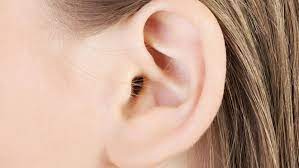 Smyslová soustava
UCHO
Ucho
Sluchové ústrojí vnímá zvukové vlny šířící se vzduchem.
Ucho vnímá zvukové vlny o frekvenci 16 až 20 000 Hz.
Stavba ucha
vnitřní
střední
vnější
Vnější ucho
Ušní boltec
Zevní zvukovod
tvořeno ušním boltcem a vnějším zvukovodem zakončený bubínkem
  zvukové vlny se šíří zvukovodem a při nárazu na bubínek se bubínek rozkmitá
Střední ucho
tvořen ze tří sluchových kůstek – kladívko, kovadlinka, třmínek
Střední ucho
přenos zvuku přes tyto tři kůstky, pokračuje na oválné okénko a dále do vnitřního ucha
 spojeno s tzv. Eustachovou trubicí – vyrovnává tlak mezi středním uchem a 
   nosohltanem
rýma se z nosohltanu dostává trubicí do ucha  a tvoří se záněty středního ucha
Vnitřní ucho
Sluchový nerv
Rovnovážné ústrojí
Blanitý hlemýžď
Vnitřní 
 - uloženo v blanitém hlemýždi ve skalní kosti
 - jsou zde uloženy sluchové buňky
 - zvukové vlny narazí do oválného okénka, vlnění přechází do tekutiny v blanitém hlemýždi, 
   kde jsou uloženy sluchové buňky.
 - sluchové buňky napojeny na sluchový nerv vedoucí do spánkového laloku mozku.
Součástí vnitřního ucha je rovnovážné ústrojí
 - tvořené 3 polokruhovitými  kanálky a váčky, v nich smyslové buňky, které vedou 
   informaci do mozečku.
 - proto pokud máme zalehlé uši, může se nám točit hlava.
Stavba ucha
sluchové kůstky
zevní zvukovod